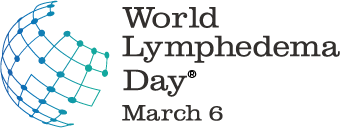 YOUR LOGO HERE
WHO estimates that over 250 million people live with lymphedema in the world1
Your local statistic here3
In 2016, the Lymphatic Education & Research Network (LE&RN) petitioned the U.S. Senate  and governments around the world for recognition of lymphedema and lymphatic diseases. In response, the U.S. Senate passed a bill establishing  March 6 as World Lymphedema Day. The goal is to make lymphedema and lymphatic diseases a global priority, to engage governments and researchers to dedicate themselves to finding advanced treatments and cures, and to address the incredible psycho-social burden of those with lymphedema and lymphatic diseases1
Est. 50.000 primary lymphedema patients in EU2
Lymphedema affect an est. 15% of all cancer survivors1
What is World Lymphedema Day
Lymphedema is a chronic lymphatic disease that results in disfiguring swelling in one or more parts of the body. It is an abnormal build up of fluid in the tissues under the skin. It can be hereditary (Primary Lymphedema) or it can occur after a surgical procedure, infection, radiation or other physical trauma (Secondary Lymphedema).1
What is lymphedema?
1. www.lymphaticnetwork.org 2. www.vascern.eu 3.YOURLOCALSOURCE
Currently there is no cure. But the golden standard of care is Complete Decongestive Therapy which involves manual lymphatic drainage, exercise, skin care and compression. Self management such as keeping a healthy weight, educating oneself about the condition, reaching out to other patients, knowing the signs and symptoms of an infection and being proactive can help with living with a chronic condition.
How is it treated?
For more information your website